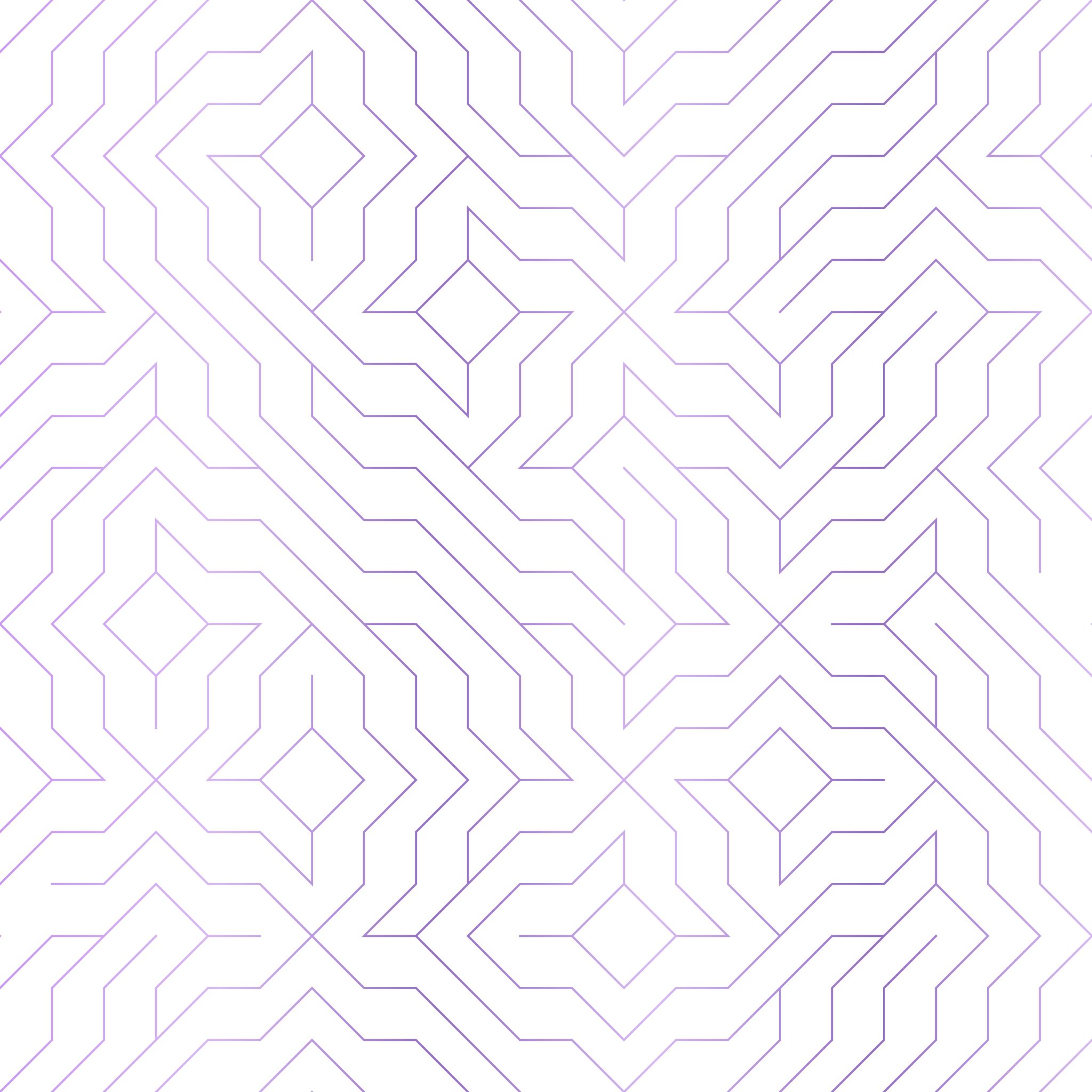 The discriminant
3I
Discriminant
The number of 𝑥-axis intercepts
The number of 𝑥-axis intercepts
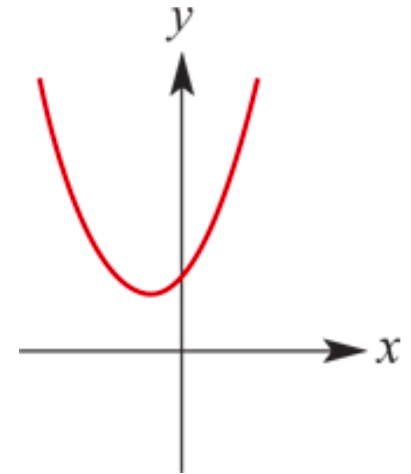 The number of 𝑥-axis intercepts
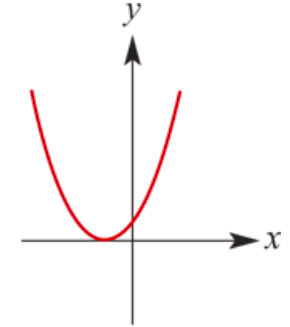 The number of 𝑥-axis intercepts
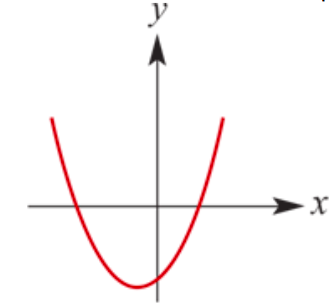 Find the discriminant of each of the following quadratics and state whether the graph of each crosses the 𝑥-axis, touches the 𝑥-axis or does not intersect the 𝑥-axis.
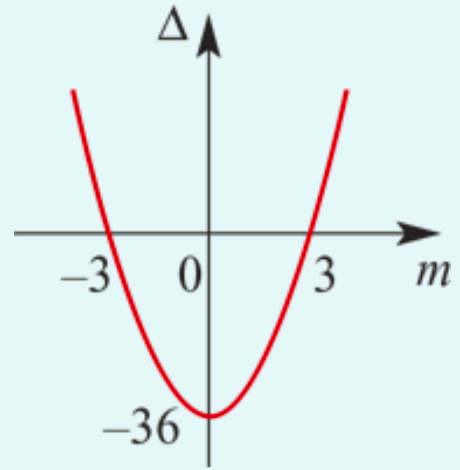 Section summary
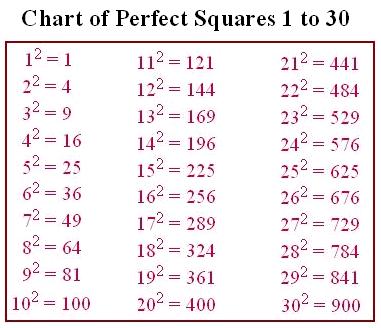 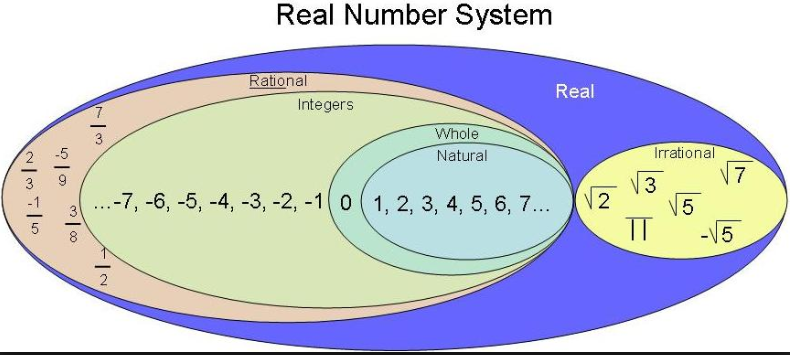